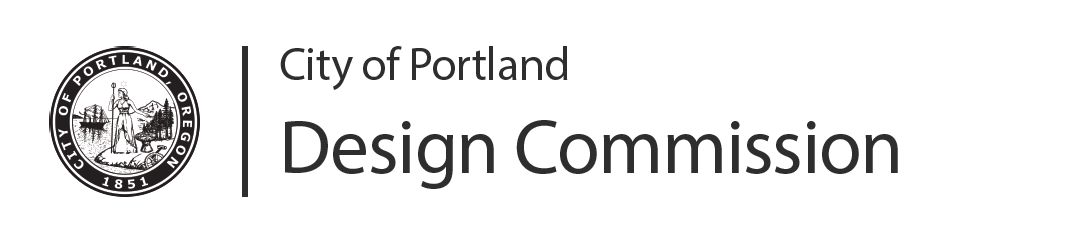 City of Portland
Design Commission
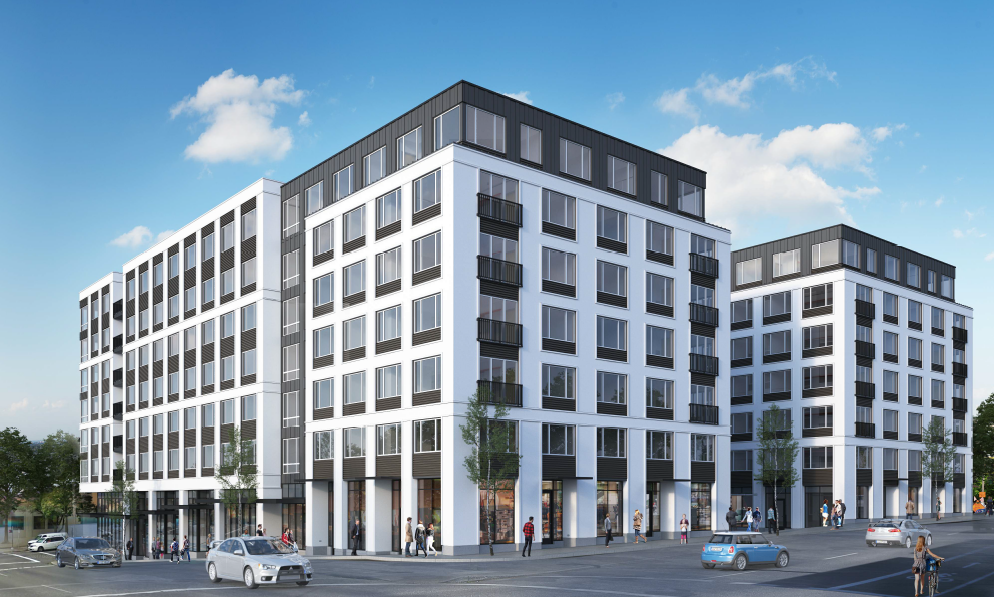 Type III Land Use Review
LU 19-208247 DZMAD
1120 SE Morrison

November 21, 2019

Staff Presentation
Context
Location
Zoning
Approval Criteria
Context
Program Overview
Project History
Modifications | Adjustments

Applicant Presentation

Approvability Items
Context
Public Realm
Quality & Permanence
Modifications | Adjustments

Staff Recommendation
Conditions of Approval
Next Steps
Context
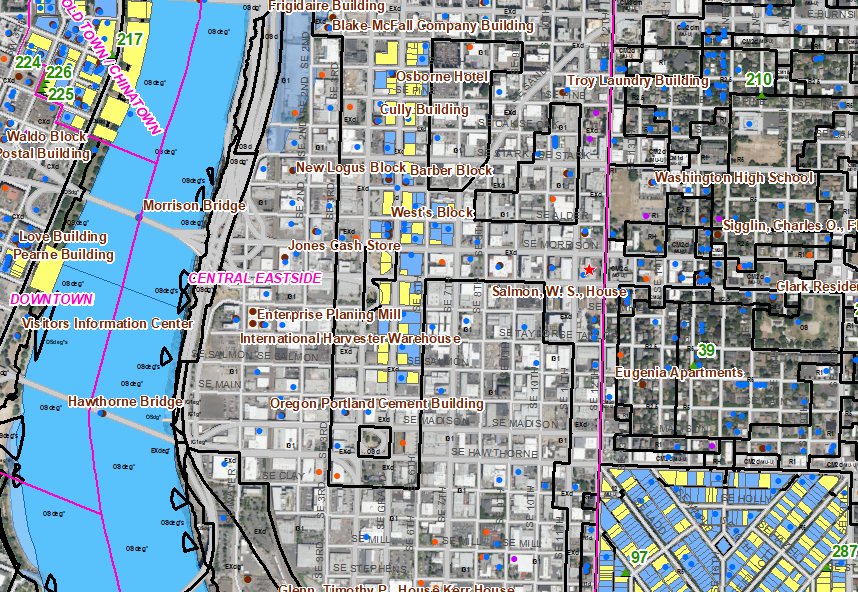 Location

Central City Plan District

Central Eastside Subdistrict
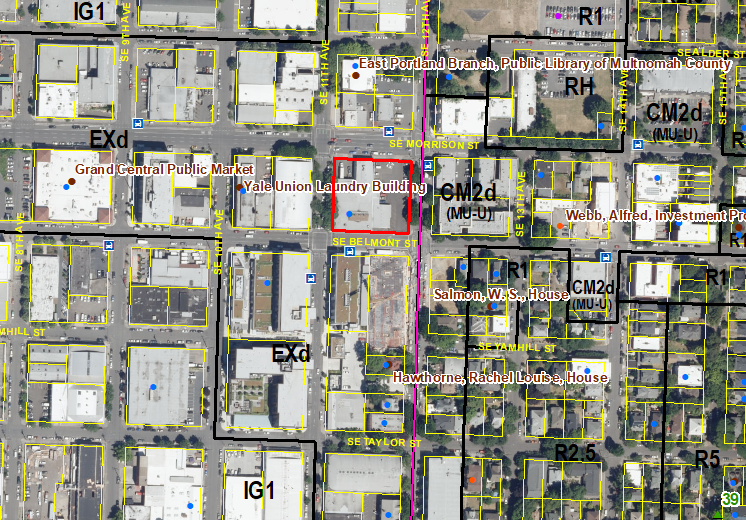 Zoning

Base Zone: 
EX, Central Employment

Overlay: 
Design Overlay

Floor Area Ratio: 
3:1 base; 6:1 bonus with inclusionary housing

Height: 
50’ max; 125’ with bonus
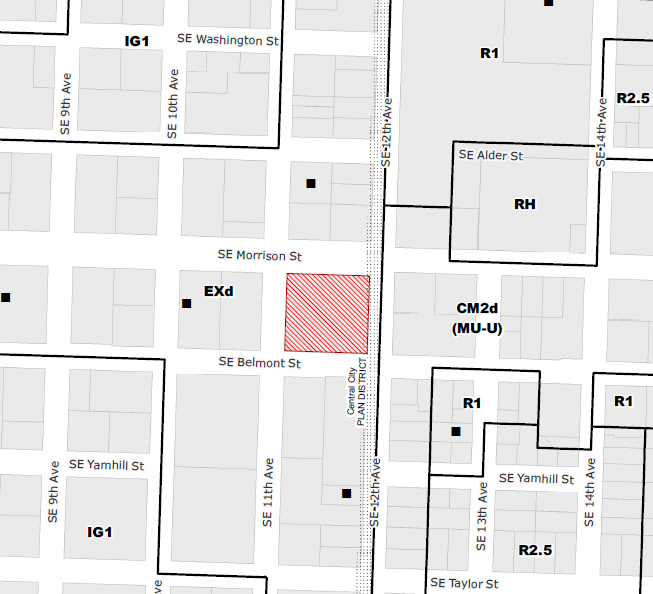 Approval Criteria

Central City Fundamental Design Guidelines

Special Design Guidelines for the Design Zone of the Central Eastside District of the Central City Plan

33.825.040 Modifications That Will Better Meet Design Review Requirements

33.805.040 [Adjustment] Approval criteria
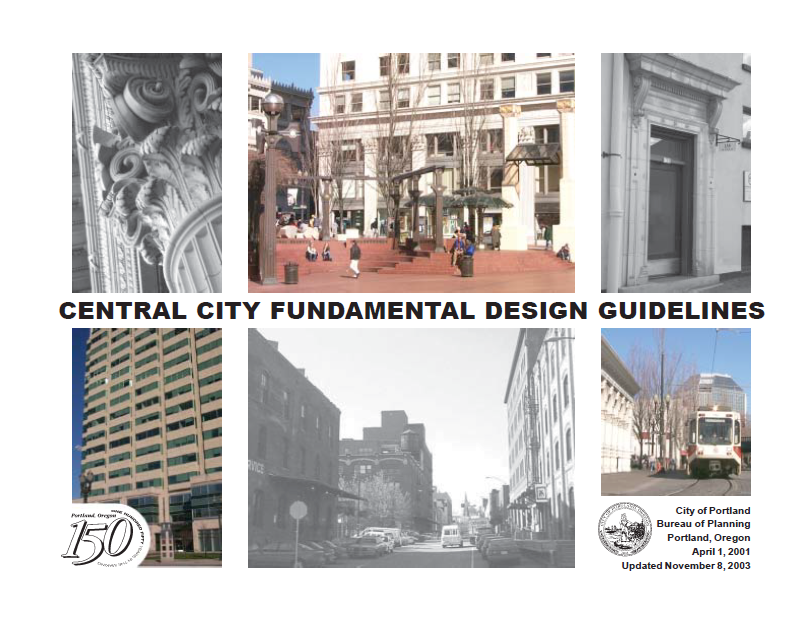 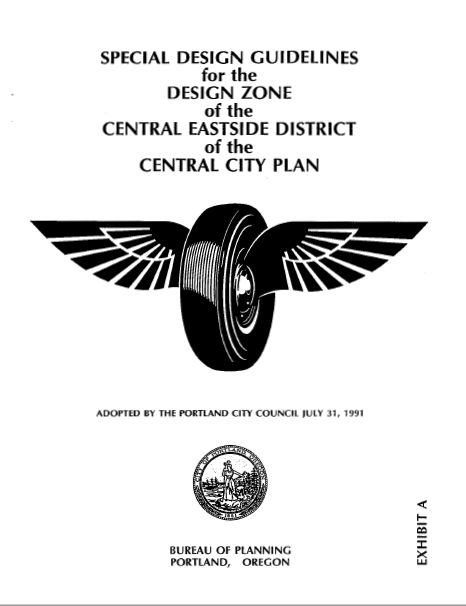 Context

Bound by:
SE 12th Ave on east
SE Morrison St on north
SE 11th Ave on west
SE Belmont St on south
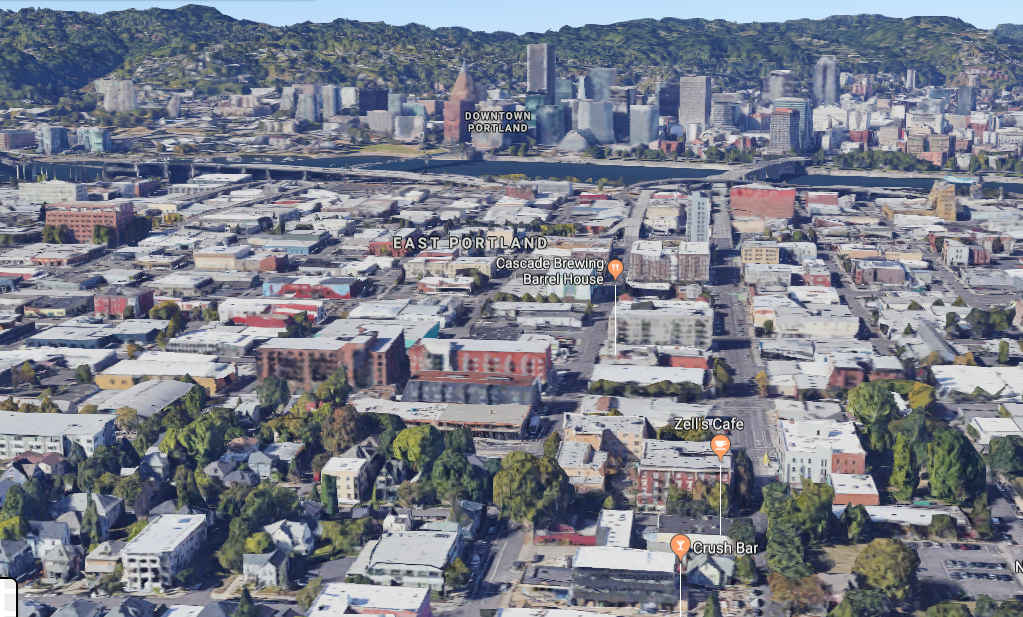 SE Belmont
SE Morrison
Context

Looking S on SE 11th Ave: Goat Blocks
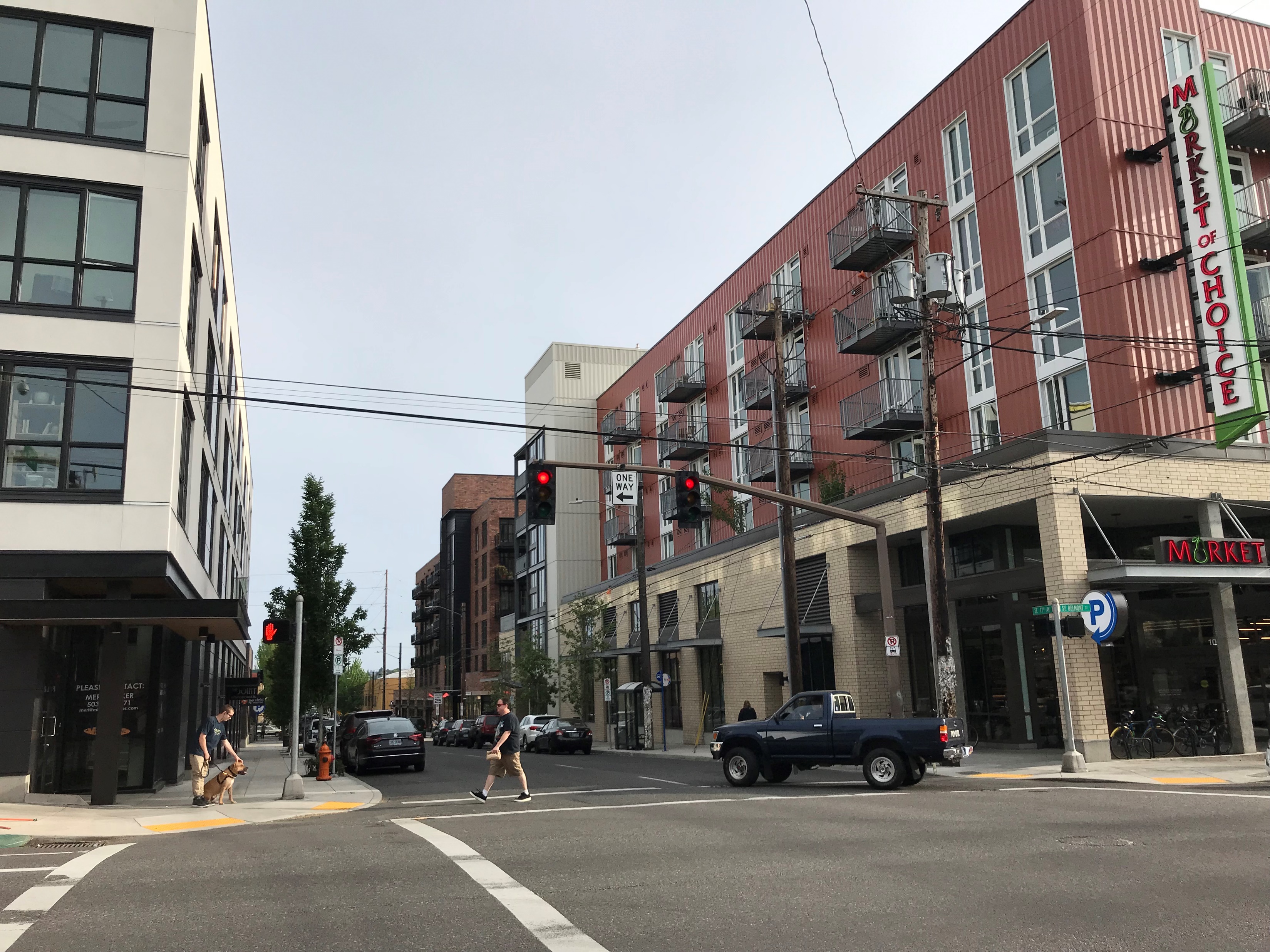 Context

Looking W on SE Belmont: Multnomah County Elections building immediately across SE 11th, Yale Union Laundry adjacent
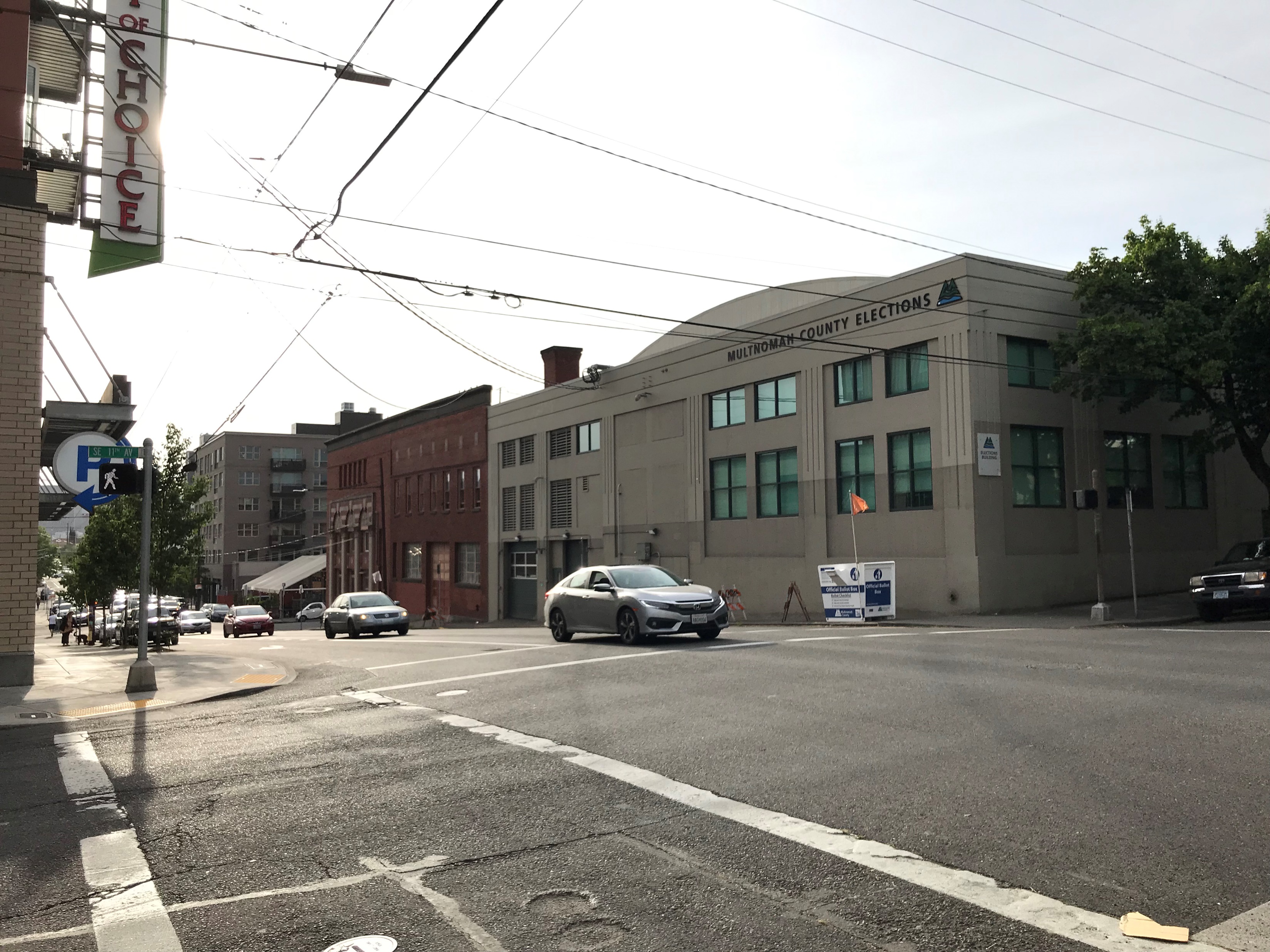 Context

Looking S on SE 12th Ave: Modera Belmont under construction
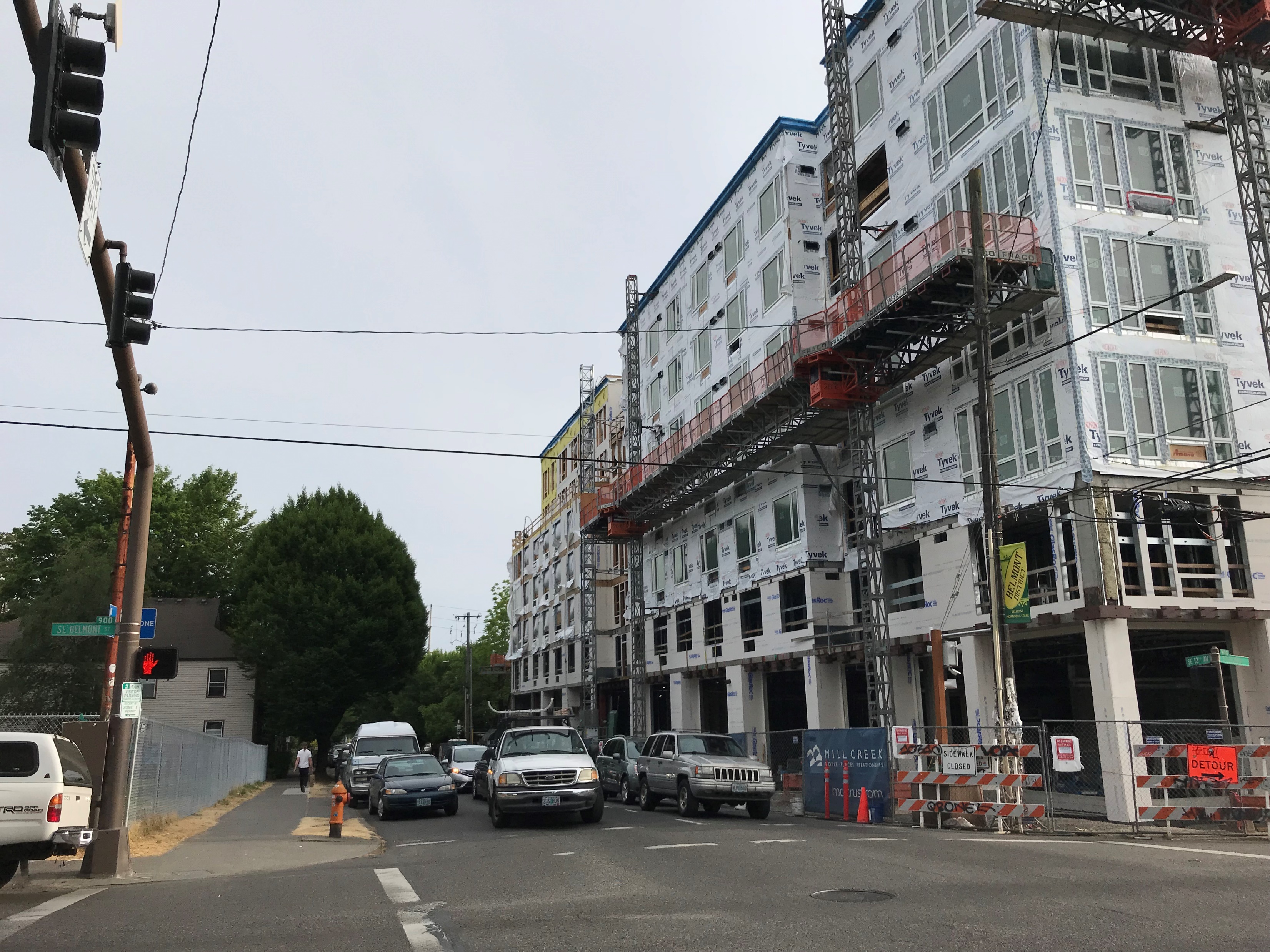 Context

Looking NE across SE 12th and Belmont
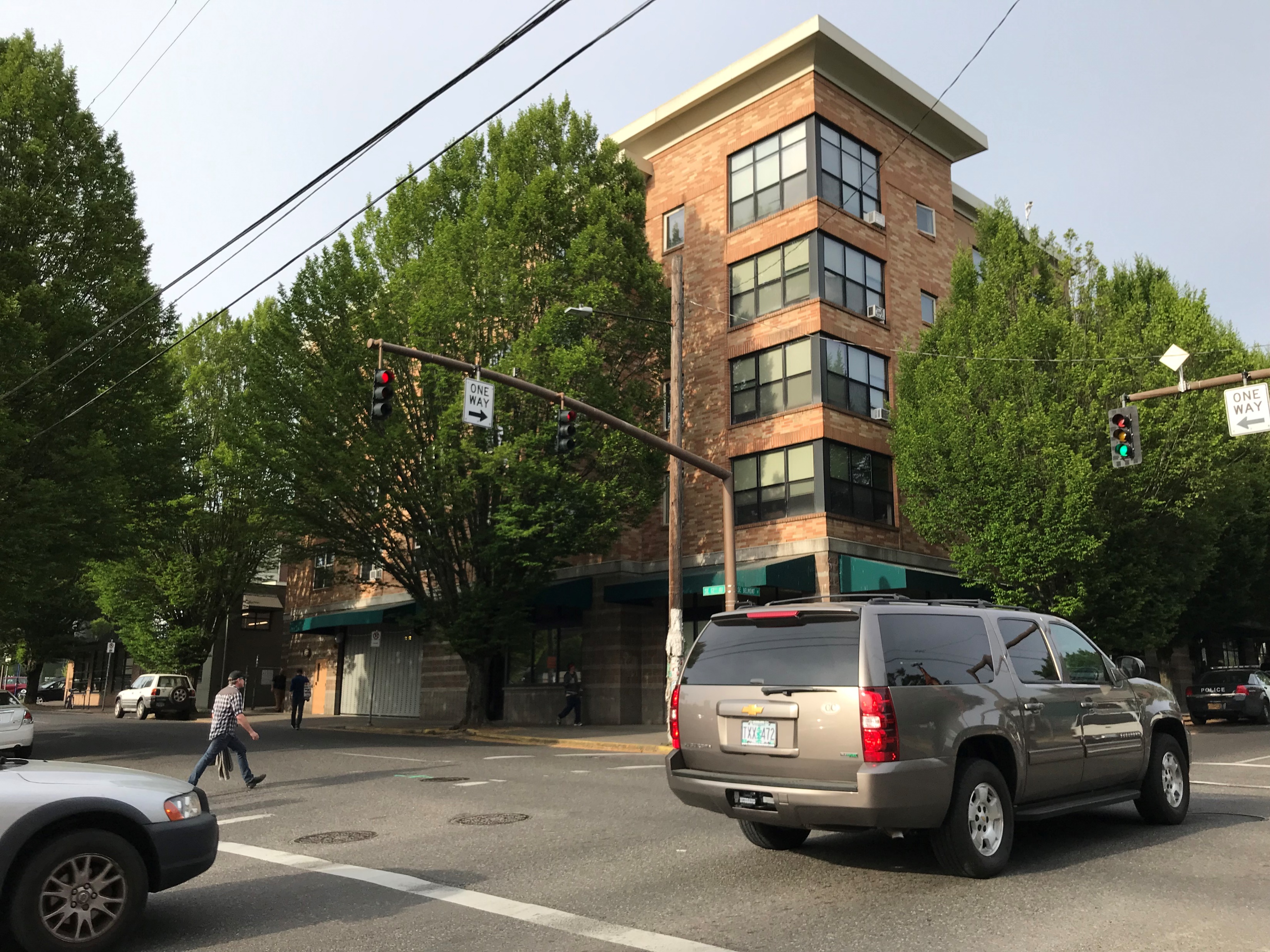 Context

Looking NE across SE 11th and Morrison
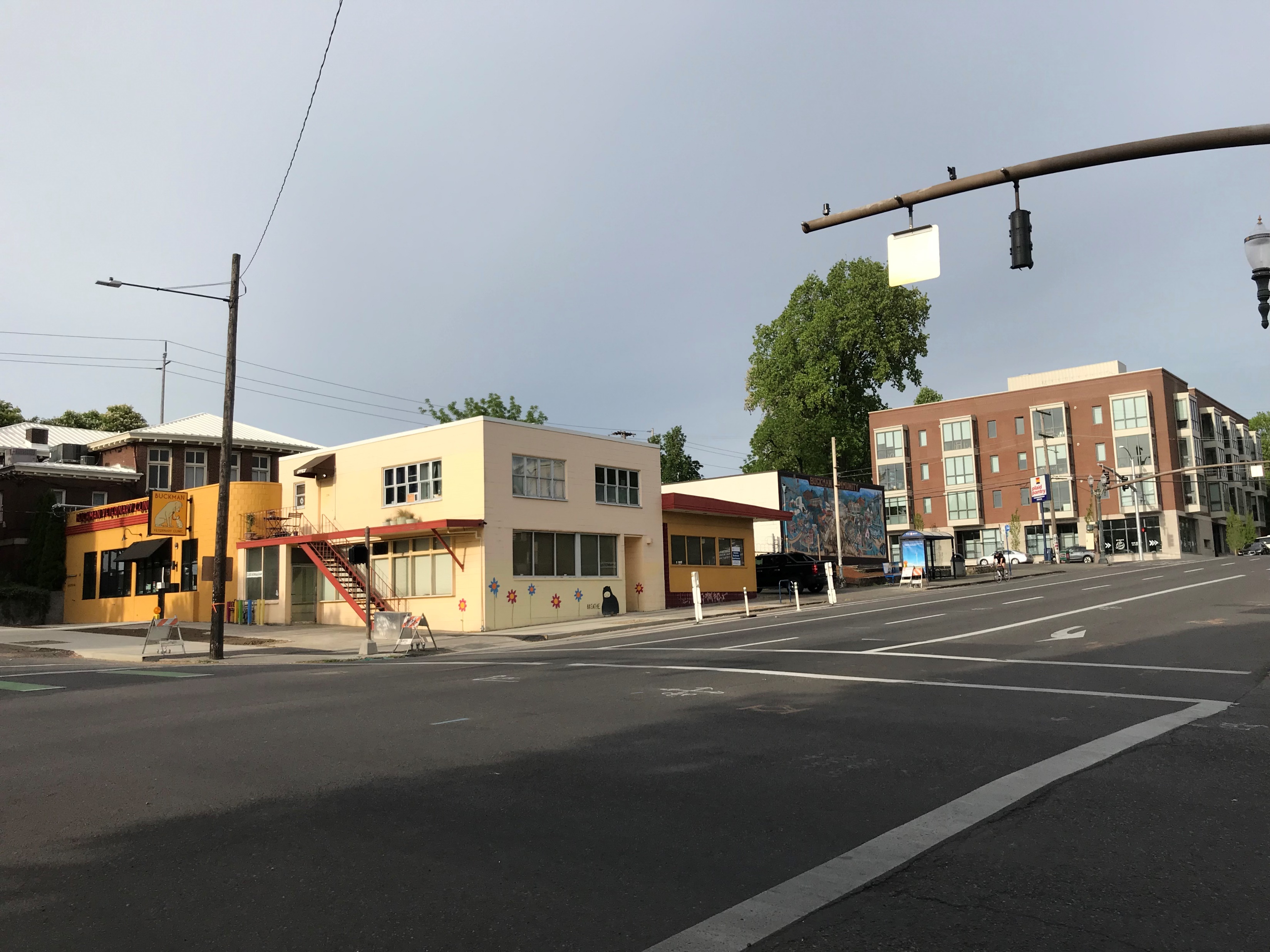 Context

Looking W on SE Morrison: Multnomah County Elections building, Yale Union Laundry building adjacent
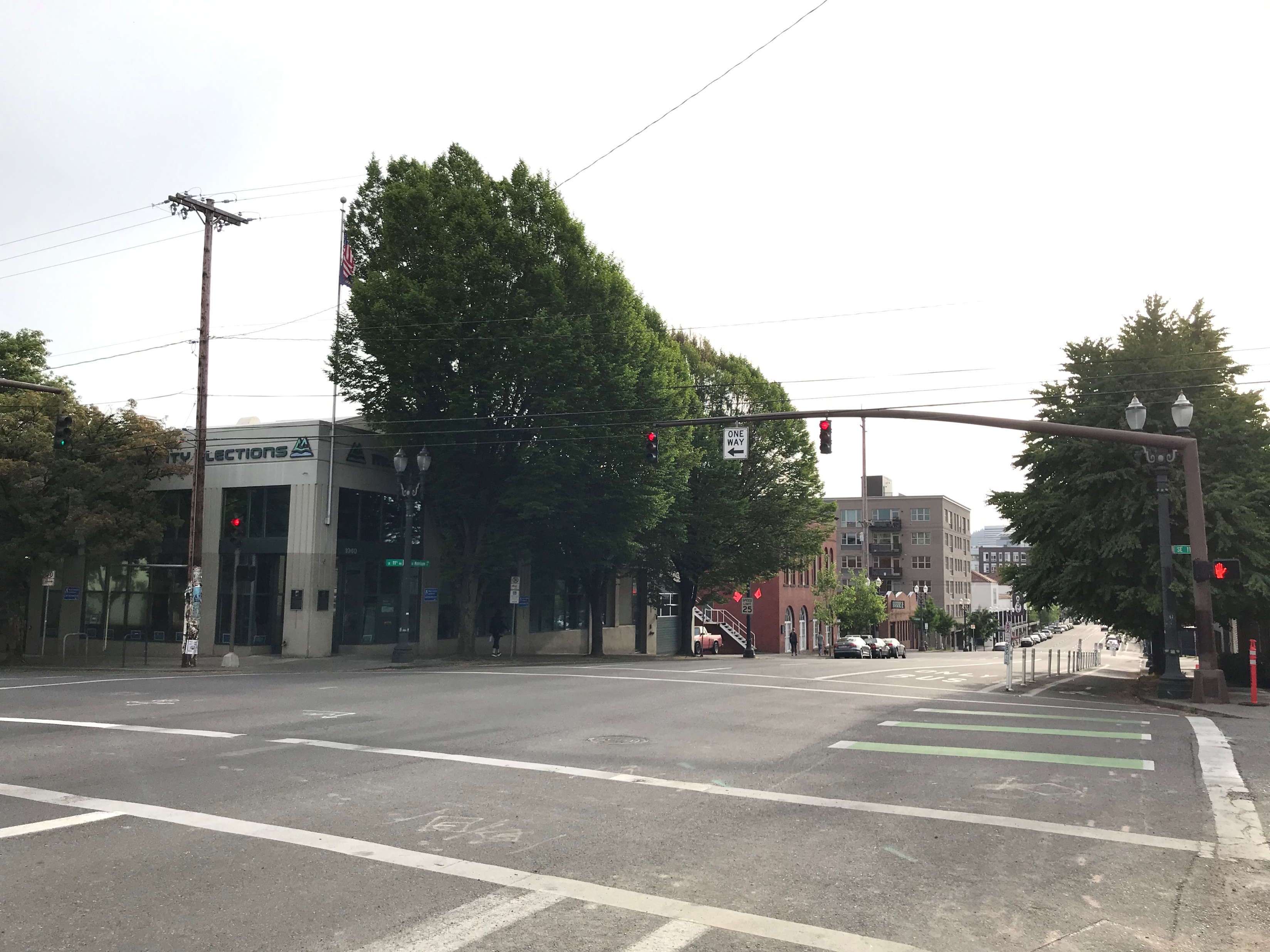 Program Overview

247 residential units
Ground floor retail (10,761 sf)
175 parking spaces
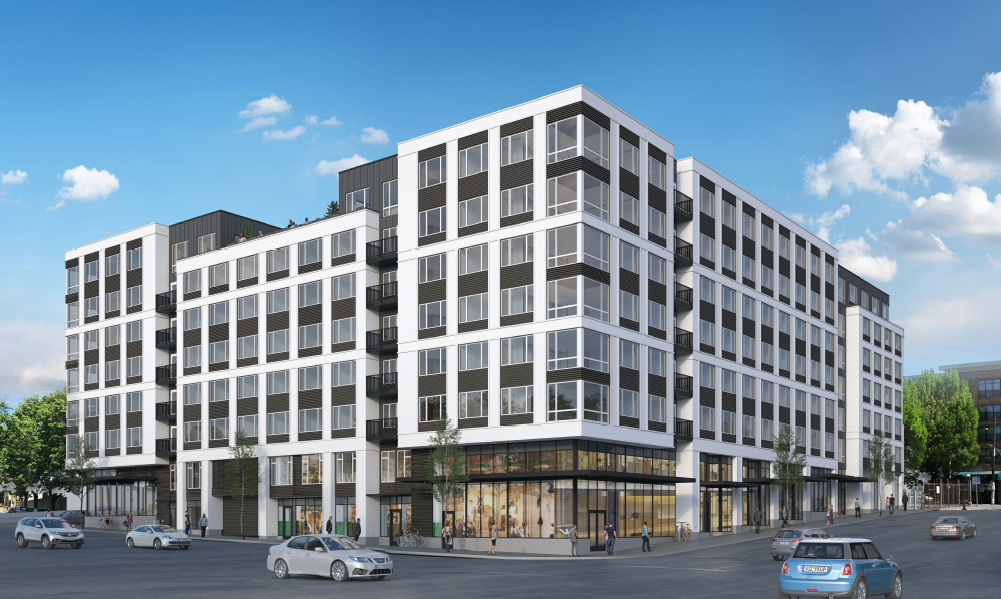 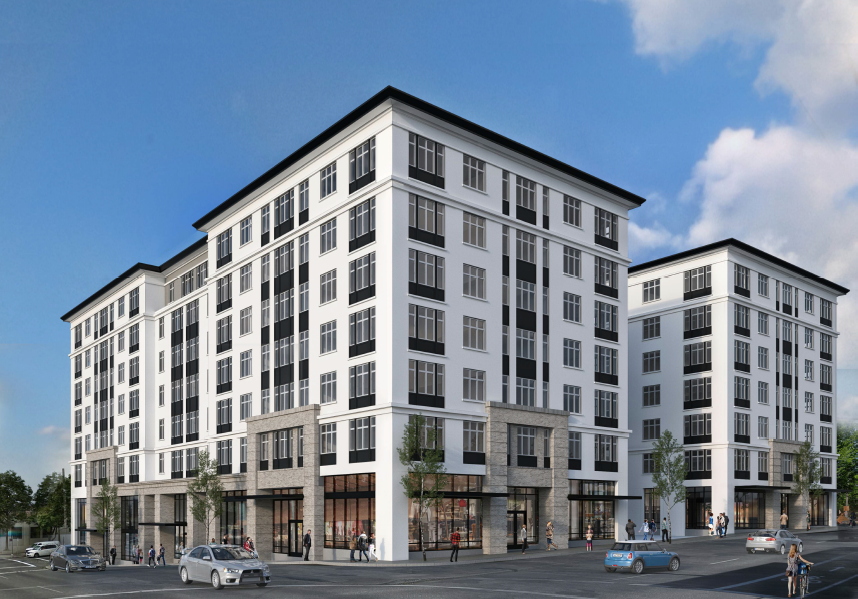 Project History

Pre-App – April 9, 2019
DAR 1 – May 16, 2019
DAR 2 – July 18, 2019
DAR 2
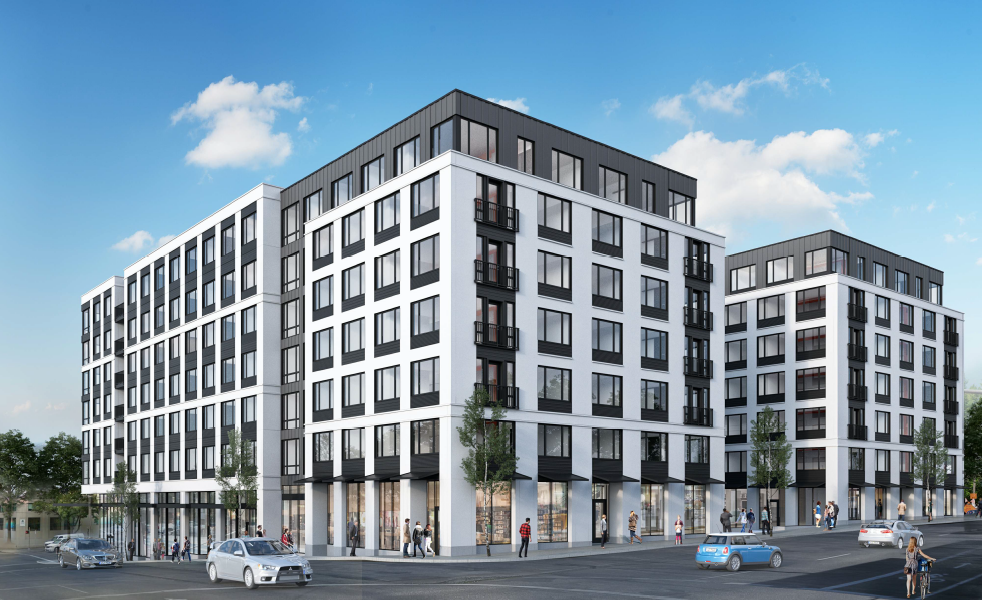 DAR 1
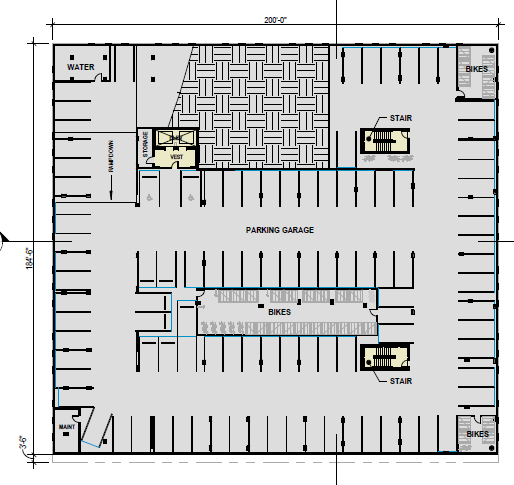 Modifications

1. 33.266.130.F.2 – vehicle 	parking space width

2. 33.266.220.C.3.b – bicycle 	parking space width
Modification 1

The Standard: Vehicle parking spaces shall be 8’-6” wide.

The Purpose: The parking area layout standards are intended to promote safe circulation within the parking area, provide for the effective management of stormwater runoff from vehicle areas, and provide for convenient entry and exit of vehicles.

The Proposal: To reduce the width of some parking spaces by 8”.
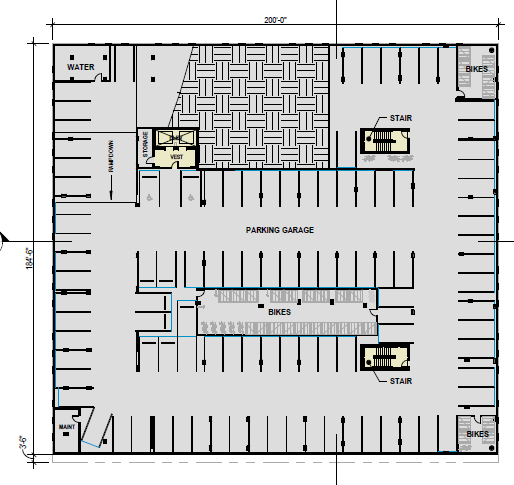 Modifications

1. 33.266.130.F.2 – vehicle 	parking space width

2. 33.266.220.C.3.b – bicycle parking space width
Modification 2

The Standard: Bicycle parking spaces shall be 24” wide.

The Purpose: These standards ensure that required bicycle parking is designed so that bicycles may be securely locked without undue inconvenience and will be reasonably safeguarded from intentional or accidental damage.

The Proposal: To reduce the width of long-term bicycle parking spaces to 18”.
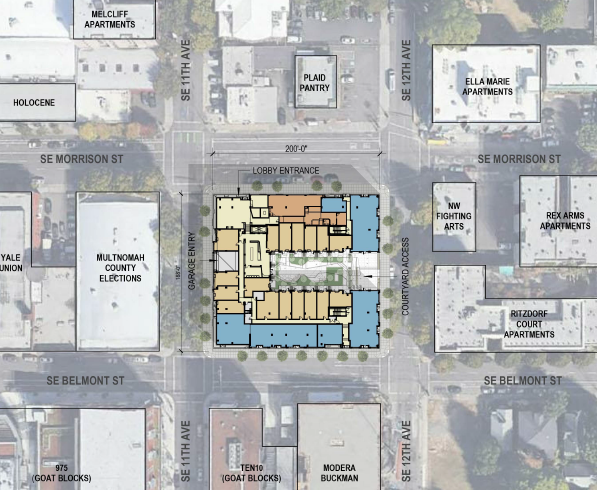 Adjustments

33.510.263.B.2.a(3) – vehicle access




City Bikeway
Major Emergency Response
City Walkway
Major Transit Priority Street
Transit Access Street
Priority Truck Street Major Truck Street
Adjustment 1

The Standard: Vehicle access is not allowed on a Major Truck street (SE 11th)

The Purpose: The purpose of the parking and loading access regulations is to ensure the safety of pedestrians, bicyclists, and motorists, to avoid significant adverse impact on transit operations, and to ensure that the transportation system functions efficiently... 

The Proposal: To allow vehicle access on SE 11th.
Applicant Presentation
Discussion Topics
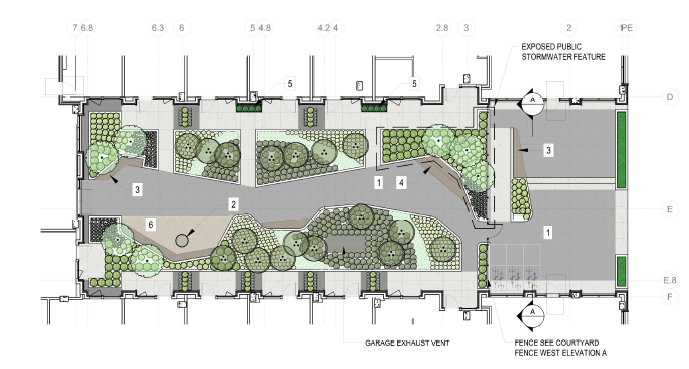 Context

1. Art & Water Features
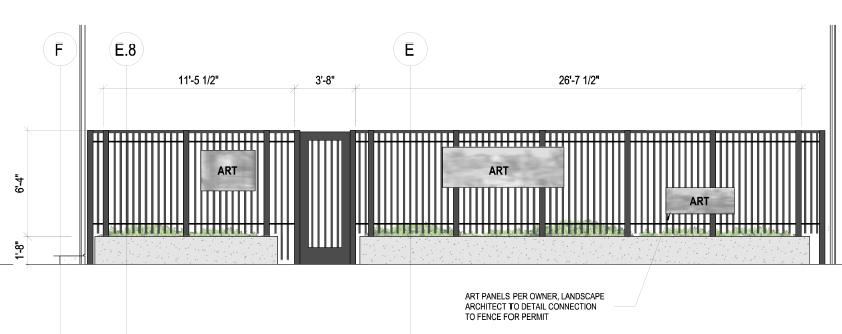 Issue 1

A5-4 – Incorporate Works of Art. Incorporate works of art into development projects.
A5-5 – Incorporate Water Features. Enhance the quality of public spaces by incorporating water features.

Condition D added: The applicant shall provide details at the November 21, 2019 hearing for the proposed art and exposed stormwater management features.
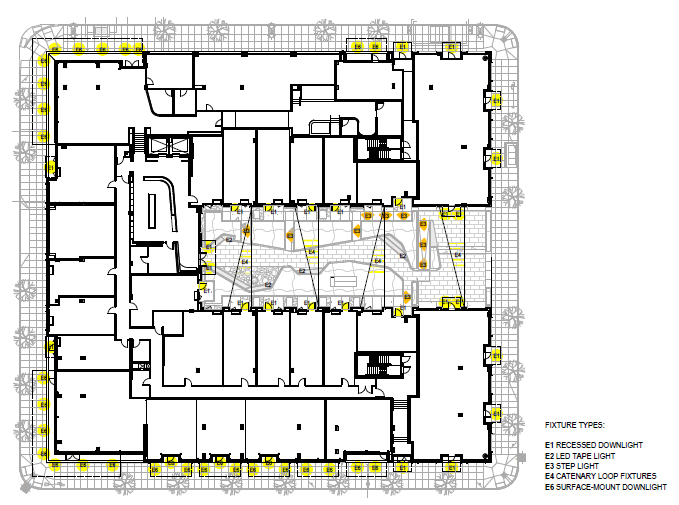 Public Realm

2. Lighting
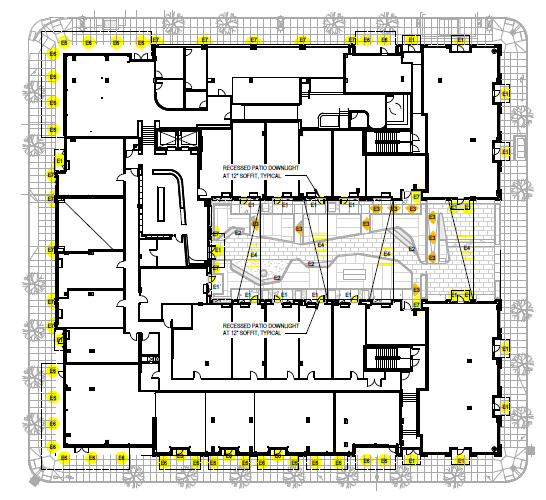 Issue 2

C12 – Integrate Exterior Lighting. Integrate exterior lighting and its staging or structural components with the building’s overall design concept. Use exterior lighting to highlight the building’s architecture, being sensitive to its impacts on the skyline at night.

Condition E added: Sconce light fixtures shall be added to the five columns of the central volume on SE Morrison, at the five columns of the central volume on SE 11th, and at the courtyard entrances.
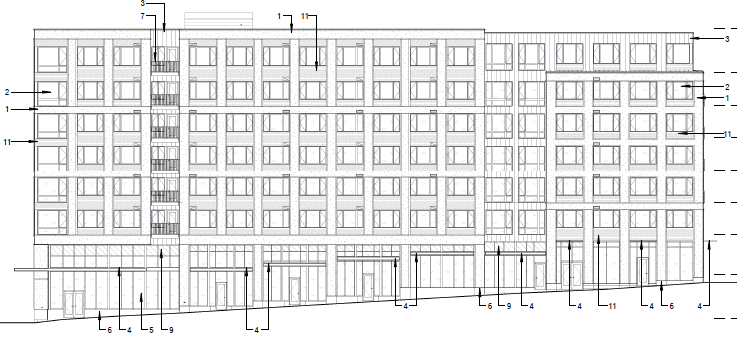 Quality & Permanence

3. Vents

4. Metal Gauge
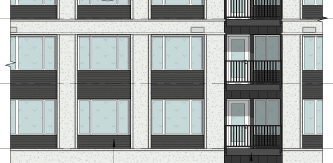 Issue 3

C2 – Promote Quality and Permanence in Development. Use design principles and building materials that promote quality and permanence. 
C5 – Design for Coherency. Integrate the differs building and design elements including, but not limited to, construction materials, roofs, entrances, as well as window, door, sign, and lighting systems, to achieve a coherent composition.

Condition F added: All louver vents shall either be integrated behind the perforated boxed-rib metal panel or within the fenestration pattern.
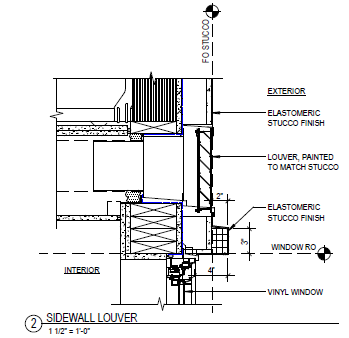 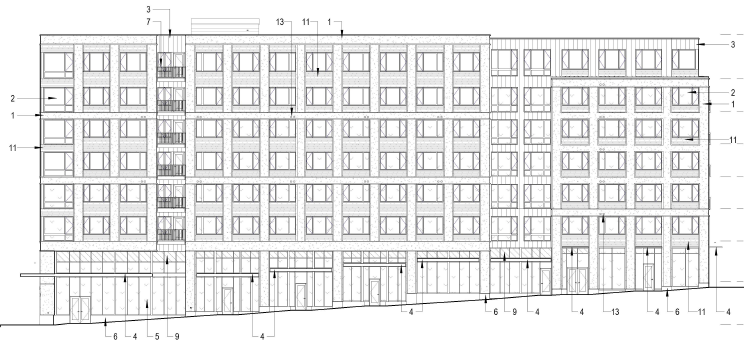 Quality & Permanence

3. Vents

4. Metal Gauge
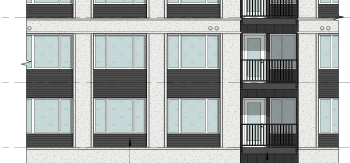 Issue 3

C2 – Promote Quality and Permanence in Development. Use design principles and building materials that promote quality and permanence. 
C5 – Design for Coherency. Integrate the differs building and design elements including, but not limited to, construction materials, roofs, entrances, as well as window, door, sign, and lighting systems, to achieve a coherent composition.

Condition F added: All louver vents shall either be integrated behind the perforated boxed-rib metal panel or within the fenestration pattern.
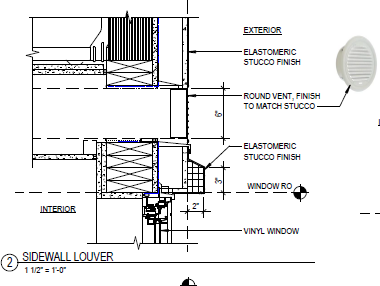 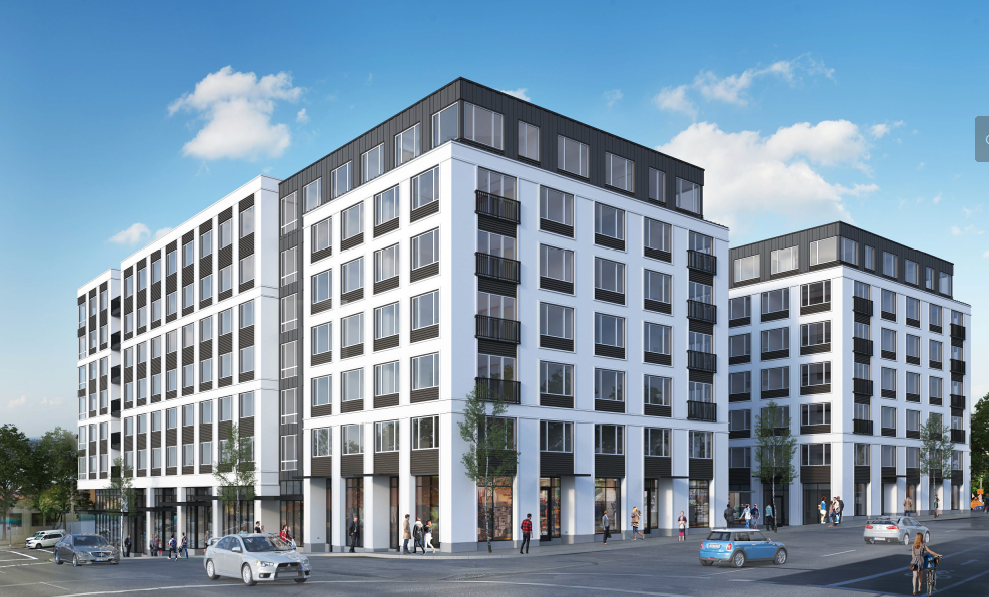 Quality & Permanence

3. Vents

4. Metal Gauge
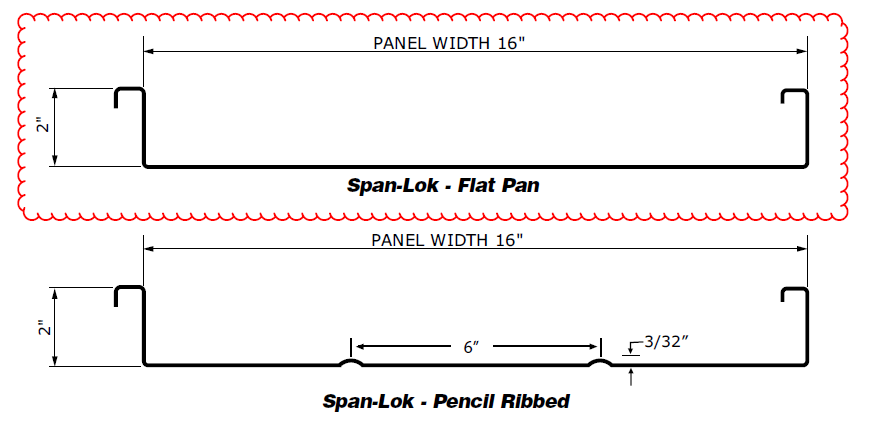 Issue 4

C2 – Promote Quality and Permanence in Development. Use design principles and building materials that promote quality and permanence. 
C5 – Design for Coherency. Integrate the differs building and design elements including, but not limited to, construction materials, roofs, entrances, as well as window, door, sign, and lighting systems, to achieve a coherent composition.

Condition G added: The “flat pan” standing seam metal panel shall have a minimum gauge of 20 or be 22-gauge and “pencil ribbed” with the ribs at 6” on center.
Staff Recommendations
Staff Recommendation
Staff recommends Approval with Conditions, including both Modifications and Adjustment.

Standard conditions A, B, and C.

Condition D - The applicant shall provide details at the November 21, 2019 hearing for the proposed art and exposed stormwater management features.

Condition E - Sconce light fixtures shall be added to the five columns of the central volume on SE Morrison, at the five columns of the central volume on SE 11th, and at the courtyard entrances.

Condition F - All louver vents shall either be integrated behind the perforated boxed-rib metal panel or within the fenestration pattern.

Condition G - The “flat pan” standing seam metal panel shall have a minimum gauge of 20 or be 22-gauge and “pencil ribbed” with the ribs at 6” on center. 

Condition H – The 16” hornbeam street tree located on SE 12th Ave must be preserved and protected; if evidence is provided the tree cannot be retained, this must be reviewed by Urban Forestry who must approve the tree removal before the Public Works Permit is issued.
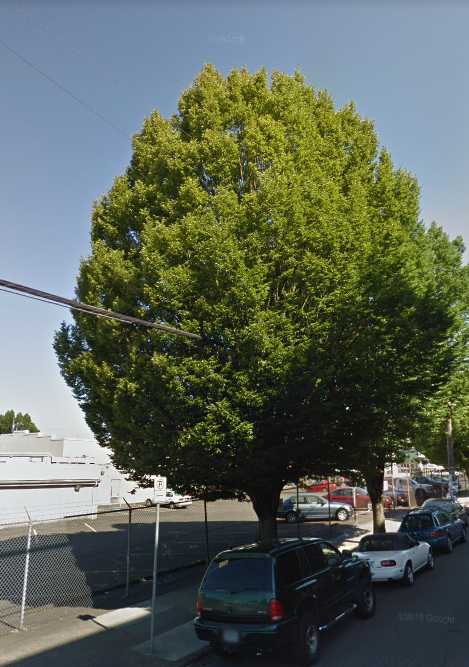 Next steps
Commission Options

Support Staff Recommendation with revised, added, and/ or deleted conditions;

Reject Staff Recommendation and request applicant return with revisions; or

Reject Staff Recommendation and request staff return with recommendation of Denial.
Questions